Co nieco o jedwabiu…
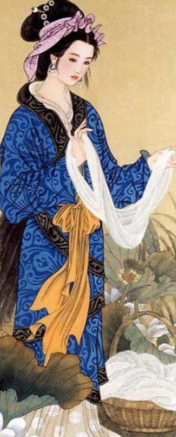 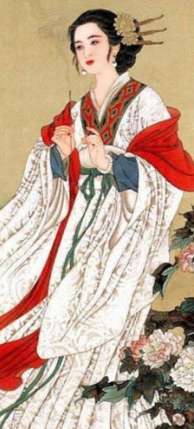 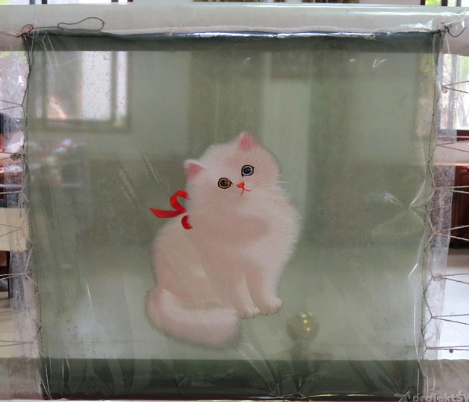 Hanna Obarska
Co to jest jedwab?
To włókno, które powstaje z kokonów, wytwarzanych przez gąsienice motyla – jedwabnika.


 
Gąsienice tworzą            kokony,                nici.
Ludzie tworzą 
cudowny, gładki 
materiał – jedwab.
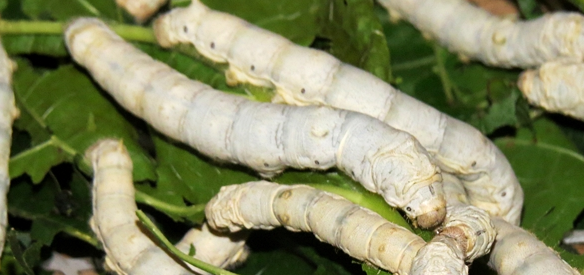 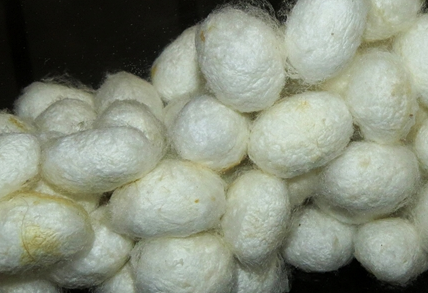 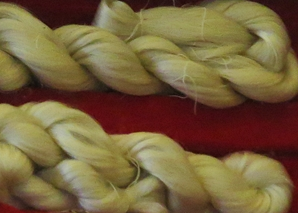 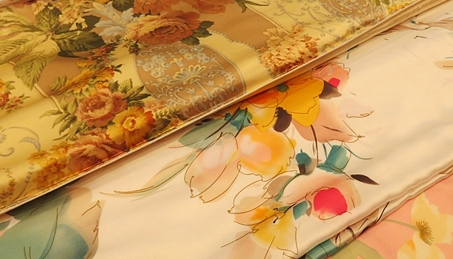 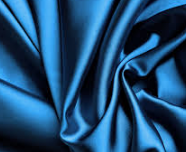 Chińska legenda o odkryciu jedwabiu
Ok. 3tys. lat p.n.e. Cesarz Huang Di poprosił żonę,         by sprawdziła, cóż to za szkodnik niszczy drzewa morwowe w pałacowych ogrodach. 
Cesarzowa zauważyła, że białe larwy              żerujące na liściach przędą błyszczące kokony.
Gdy jeden z nich przez przypadek upuściła do gorącej herbaty okazało się, że można wyciągnąć z niego delikatną nić. 
Cesarzowa nawinęła nić                                                      na szpulkę i utkała                                     szatę dla szatę dla cesarza szatę.
Dziś cesarzowa uważana                                                     jest za patronkę tkactwa.
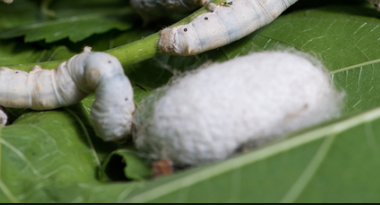 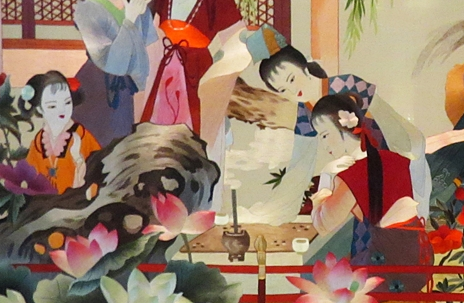 Historia produkcji jedwabiu w Chinach
Za produkcję jedwabiu odpowiedzialne były
kobiety na wszystkich etapach produkcji: 
Opiekowały nad gąsienicami i drzewami           morwowymi, które są ich pokarmem,
Zbierały kokony, namaczały je we wrzątku   następnie rozwijały włókna z oprzędu,
Skręcały włókna w nici, farbowały je,
Tkały na krosnach tkaniny.
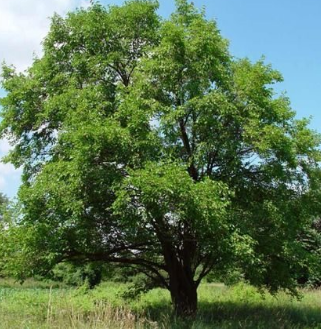 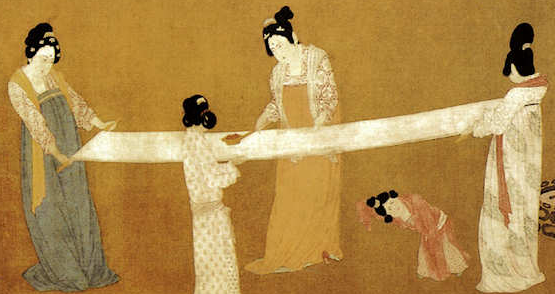 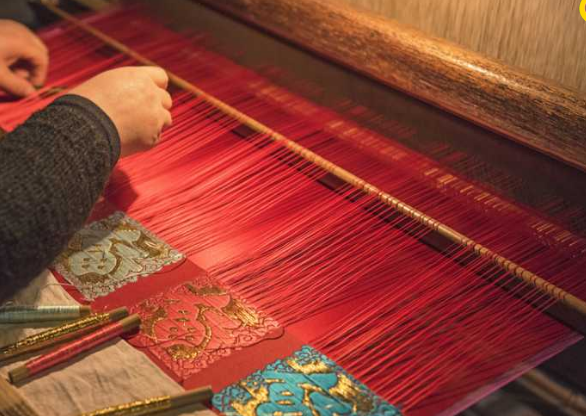 W starożytnych Chinach jedwabne szaty                                       były przywilejem cesarskiego dworu.                                                                                     Z jedwabiu szyto sztandary, sandały.                                       Używano go jako luksusowego                                                                                               materiału m.in. w piśmiennictwie                                          i malarstwie.

Jedwab  był środkiem płatniczym równie cennym jak złoto.                                   
        
         = 

Chińczycy strzegli tajemnicy produkcji jedwabiu                                       - za jej zdradzenie groziła kara śmierci!
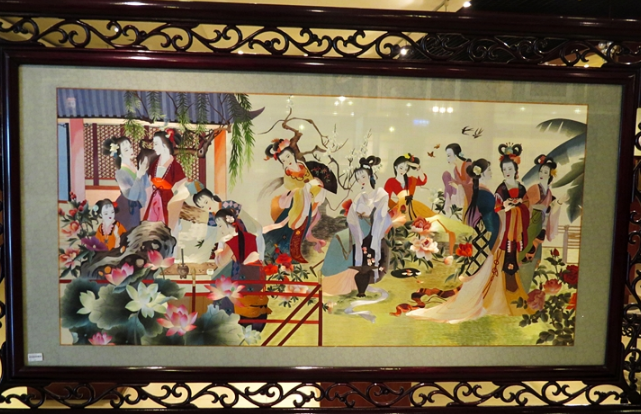 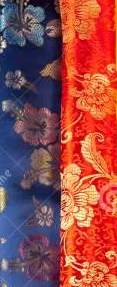 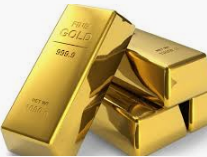 cd. jedwabnej historii
W III w. p.n.e. powstał JEDWABNY SZLAK -              sieć handlowa łącząca Chiny z Zachodem -  umożliwił Chinom sprzedaż m.in. jedwabiu                                  w innych                                                             rejonach.

W Europie jedwab wart był fortunę!                      Władcom zależało na przemyceniu sekretu              jego wytwarzania…
Od  XVII w. produkcja jedwabiu jest obecna                  w całej Europie.
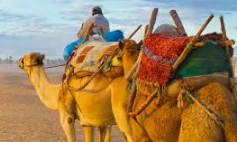 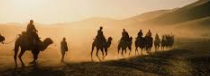 Ciekawostki o jedwabiu
Gąsienice żywią się liśćmi przez około miesiąc, pochłaniając pokarm bez przerwy, ich masa ciała zwiększa się ok. 10 000 razy!
Z każdego kokonu uzyskuje się ok. 1.6 km nici!
Dziś produkcja jedwabiu jest częściowo zmechanizowana:
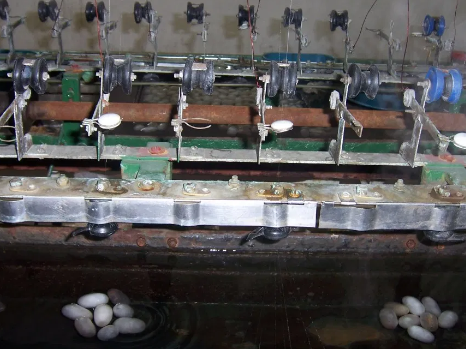 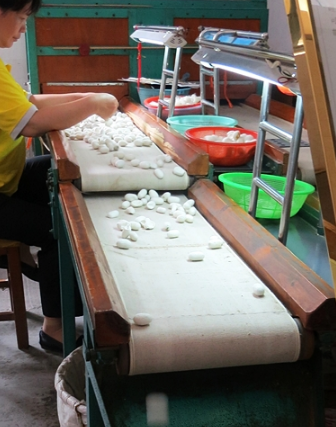 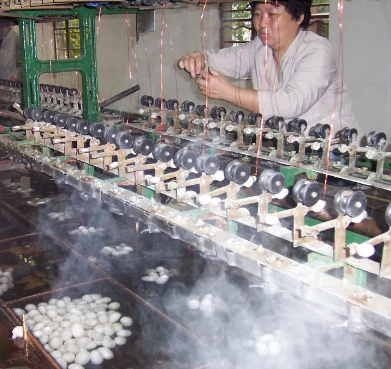 SORTOWANIE KOKONÓW
NAMACZANIE WE WRZĄTKU
„WYCIĄGANIE” NICI Z KOKONÓW
Dlaczego jedwab był i jest tak ceniony?
Jest materiałem niezwykle przyjaznym dla ciała: nie drażni skóry, nie uczula, chroni przed przegrzaniem i promieniowaniem UV.

Jedwabna odzież jest odporna                                        na rozciąganie, nie gniecie się.

Jest jedynym włóknem, które w zależności                          od technologii obróbki nici, pozwala otrzymać różne materiały: od zwiewnego muślinu po grubą trykotynę.

Jedwabna nić od dawna                                        stosowana jest w chirurgii.
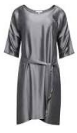 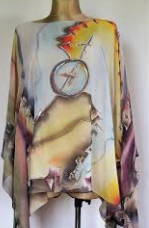 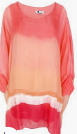 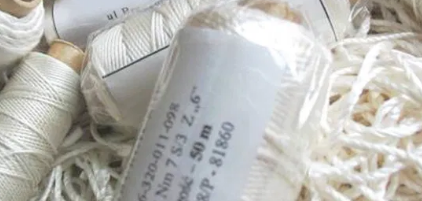 Źródła
https://www.national-geographic.pl/ludzie/jedwab?page=3
http://www.projektswiat.pl/2016/02/na-jedwabnym-szlaku/
https://www.makeworkmorehuman.com/blog/weaving-our-human-tapestry
http://mamapisze.com.pl/kilka-slow-o-materialach-jedwab/
http://podrozewagabundy.pl/2016/02/05/chinskie-jedwabie/